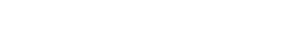 商务风工作汇报
BUSINESS WORK REPORT
此处可写公司标语
01.
基本情况
02.
存在问题
03.
解决方案
04.
未来规划
此处可写公司标语
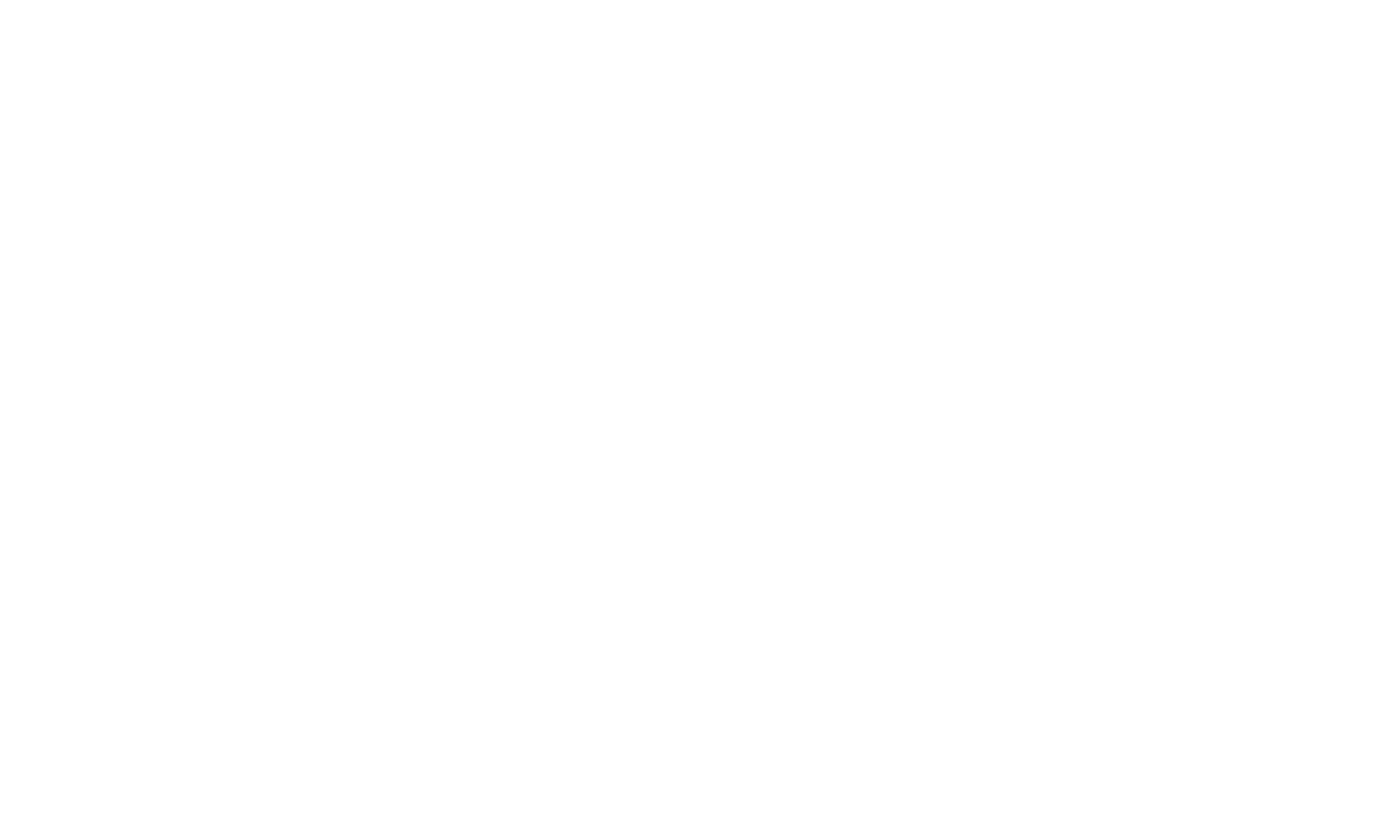 基本情况
TITLE BLOCK EXAMPLE
请输入一段话的文本描述
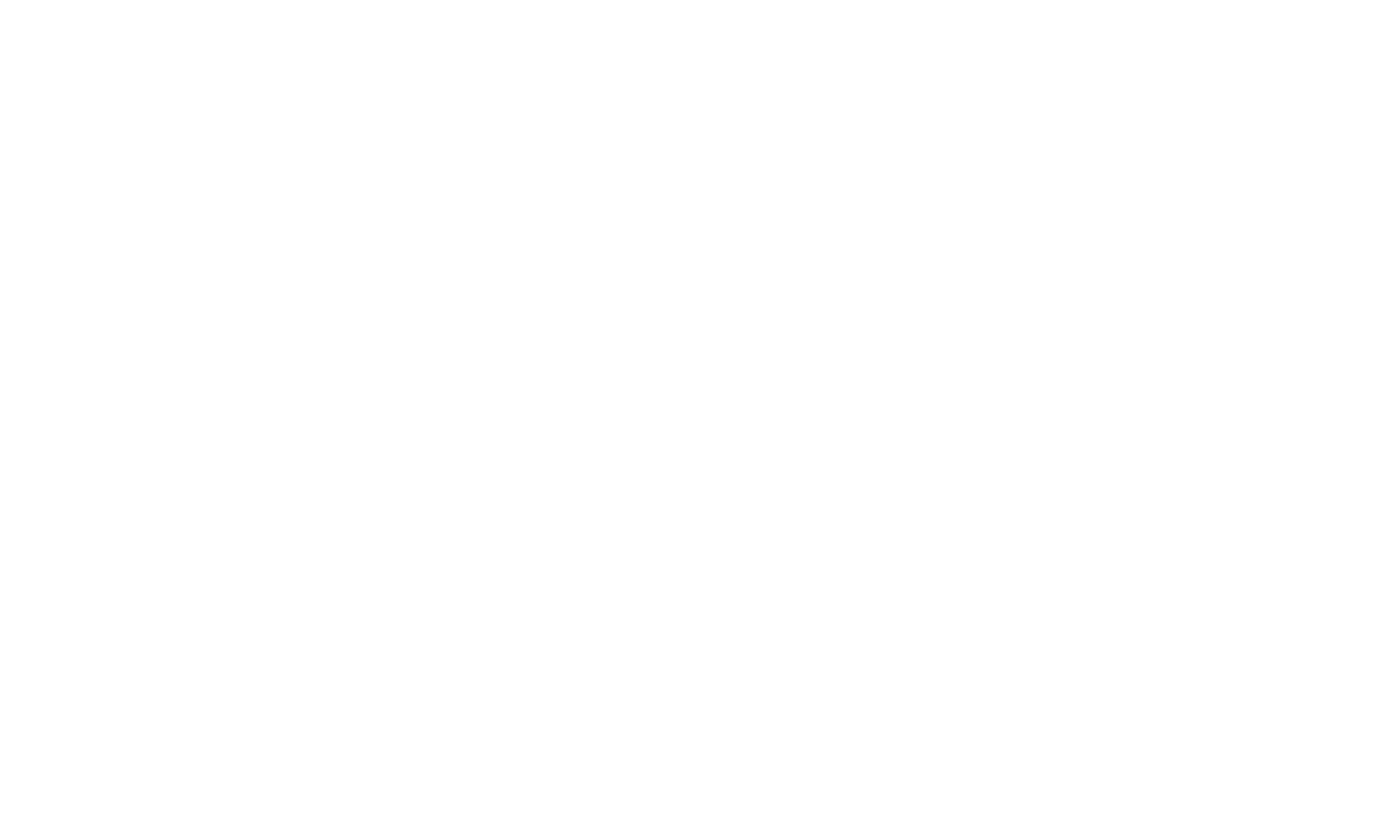 全年工作回顾
TITLE BLOCK EXAMPLE
请在这里输入你的正文内容，请在这里输入你的正文内容，请在这里输入你的正文内容，请在这里输入你的正文内容请在这里输入你的正文内容请在这里输入你的正文内容，请在这里输入你的正文内容，请在这里输入你的正文内容，请在这里输入你的正文内容请在这里输入你的正文内容
请在这里输入你的正文内容，请在这里输入你的正文内容，请在这里输入你的正文内容，请在这里输入你的正文内容请在这里输入你的正文内容请在这里输入你的正文内容，请在这里输入你的正文内容，
核心工作指标
TITLE BLOCK EXAMPLE
工作范围
工作责任
请在这里输入你的正文内容请在这里输入你的正文内容请在这里输入你的正文内容请在这里输入你的正文内容请在这里输入你的正文内容请在这里输入你的正文内容
工作程序
工作成果
成果展示
TITLE BLOCK EXAMPLE
图片描述
图片描述
请输入文本内容，以一段话的形式描述
请输入文本内容，以一段话的形式描述
团队人员结构
TITLE BLOCK EXAMPLE
姓名
姓名
姓名
姓名
-  职位 -
-  职位 -
-  职位 -
-  职位 -

姓名
- C E O -
姓名
姓名
姓名
姓名
-  职位 -
-  职位 -
-  职位 -
-  职位 -
姓名
姓名
姓名
姓名
-  职位 -
-  职位 -
-  职位 -
-  职位 -
姓名
姓名
姓名
姓名
-  职位 -
-  职位 -
-  职位 -
-  职位 -
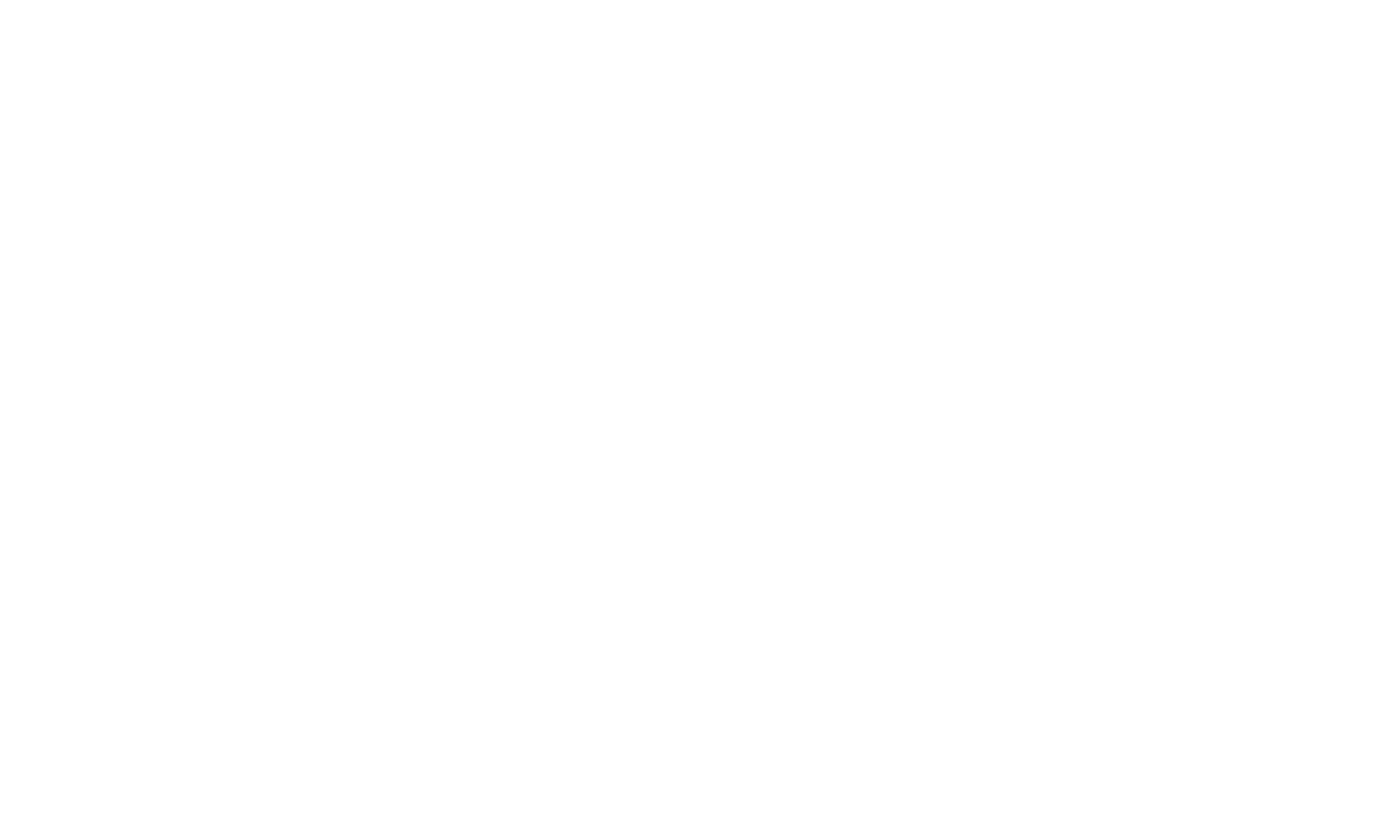 存在问题
TITLE BLOCK EXAMPLE
请输入一段话的文本描述
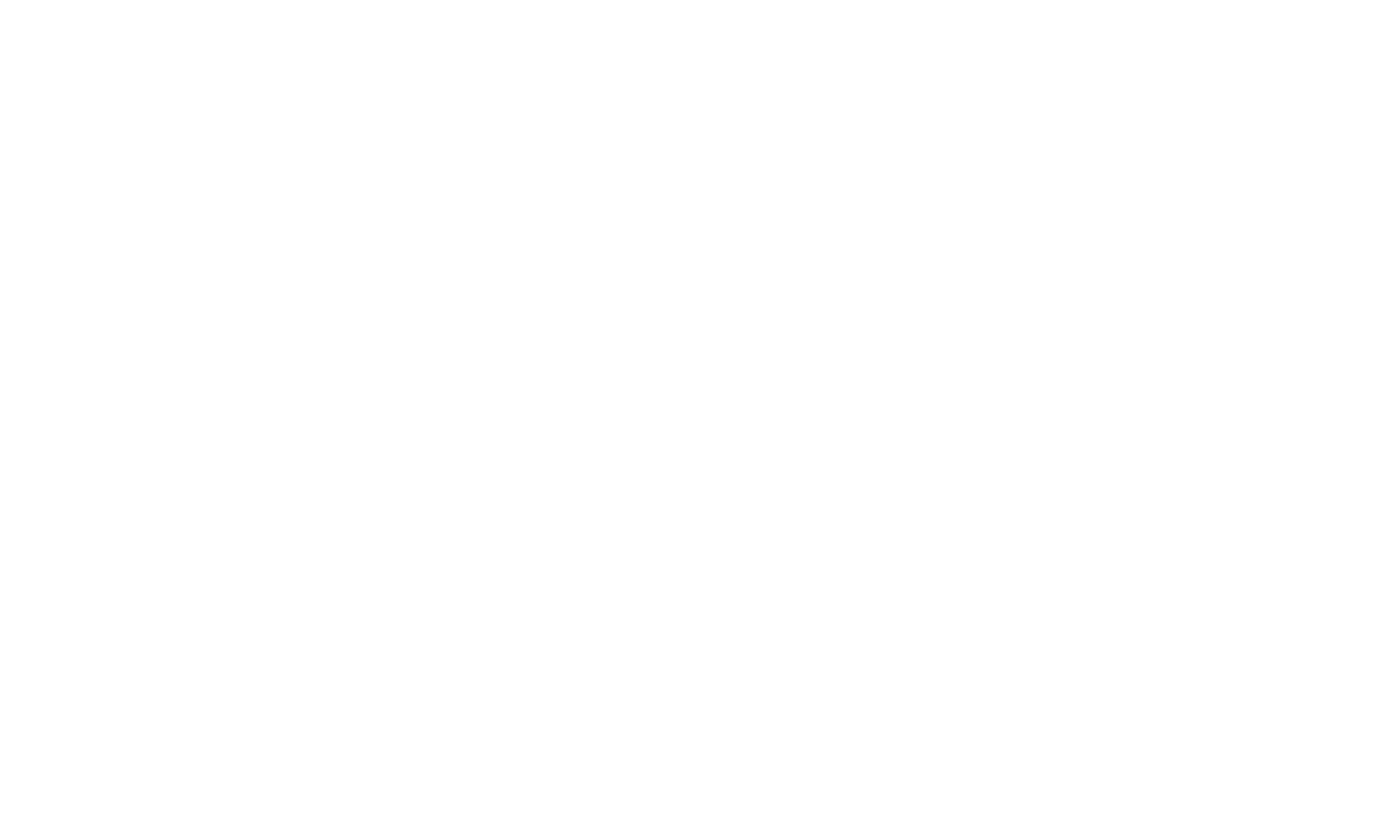 关键问题
TITLE BLOCK EXAMPLE
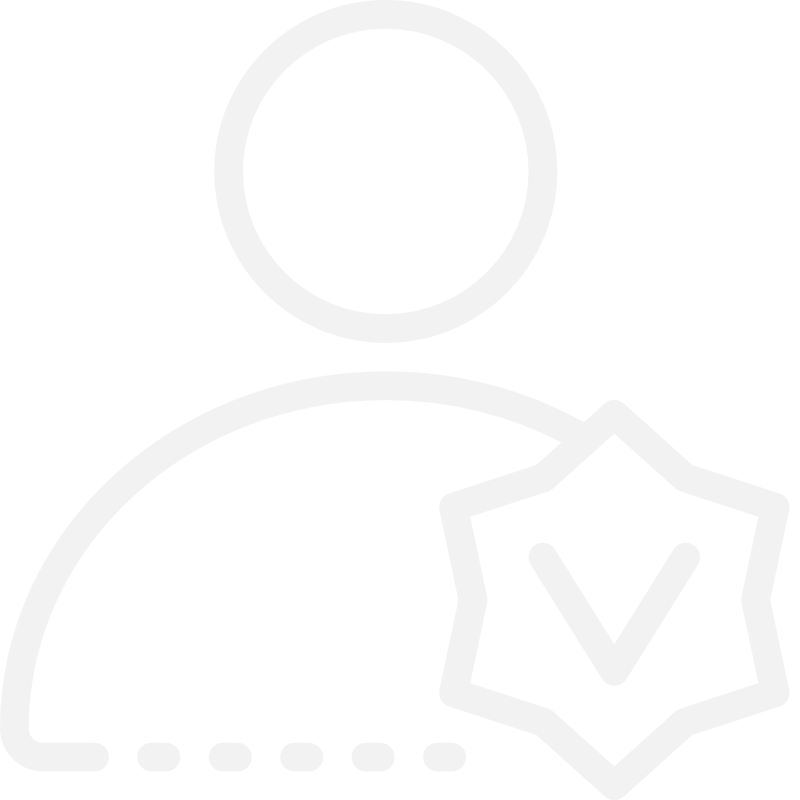 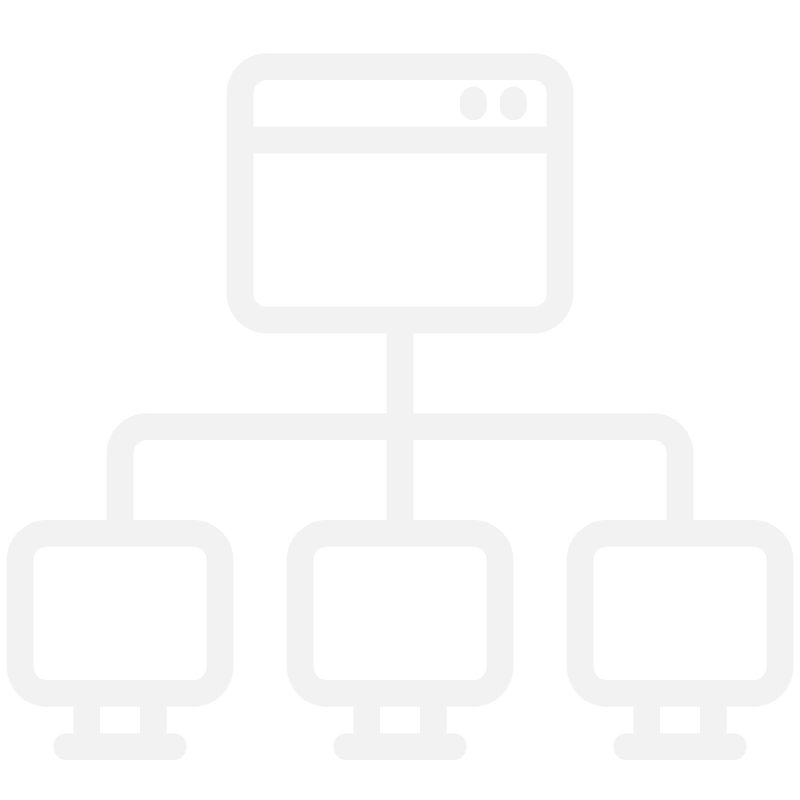 特征描述
特征描述
特征描述
特征描述
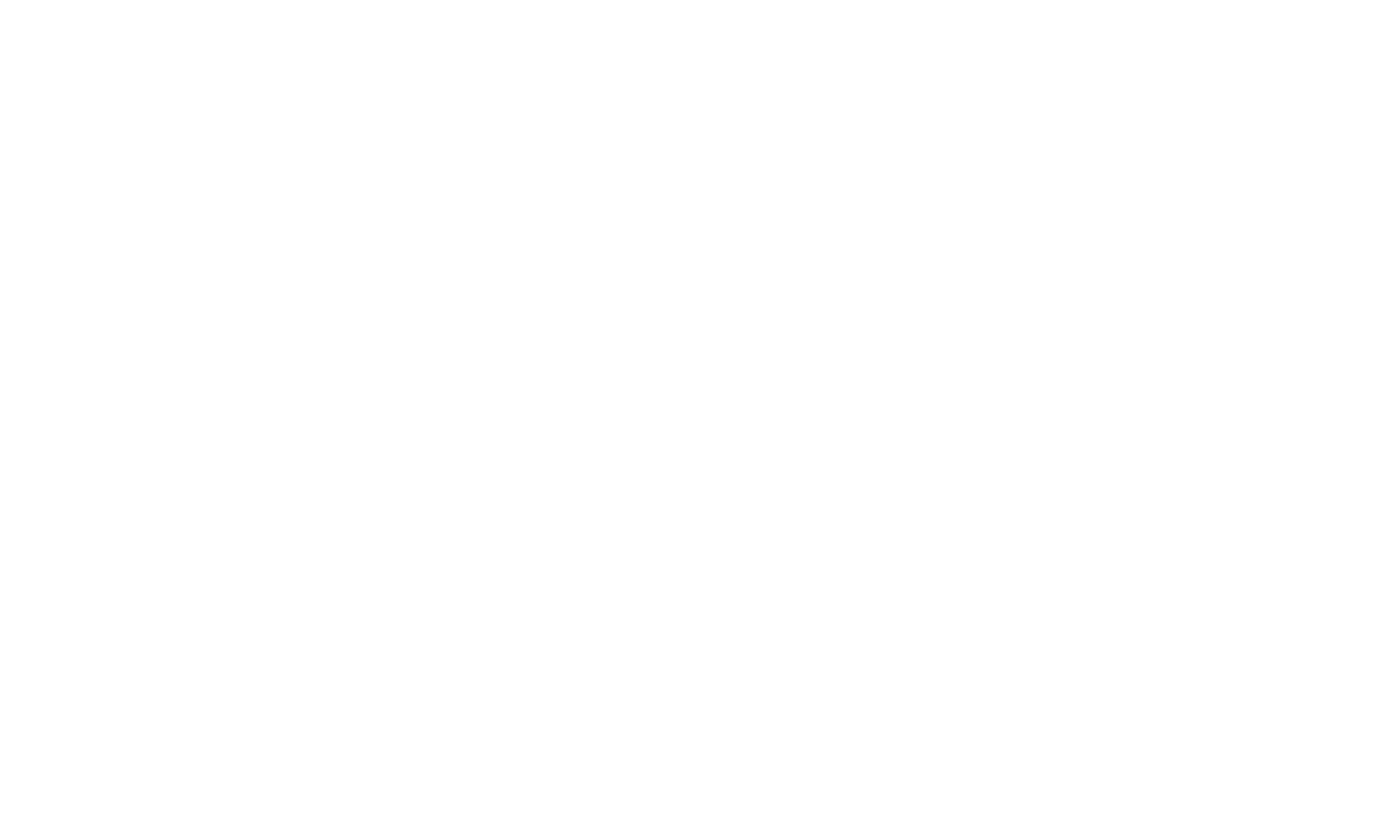 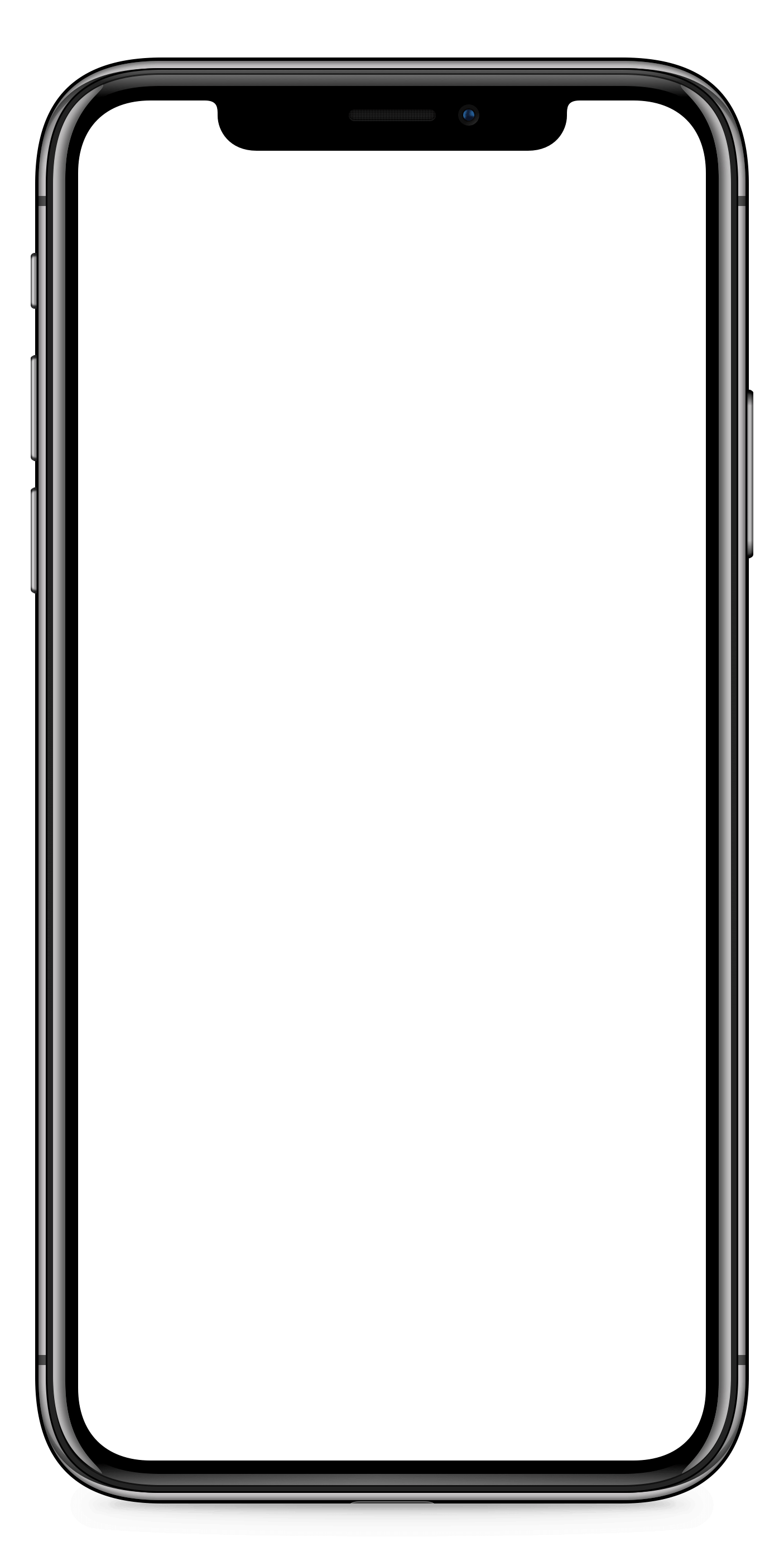 工作情况
TITLE BLOCK EXAMPLE
员工绩效
请在这里输入你的正文内容请在这里输入你的正文内容请在这里输入你的正文内容
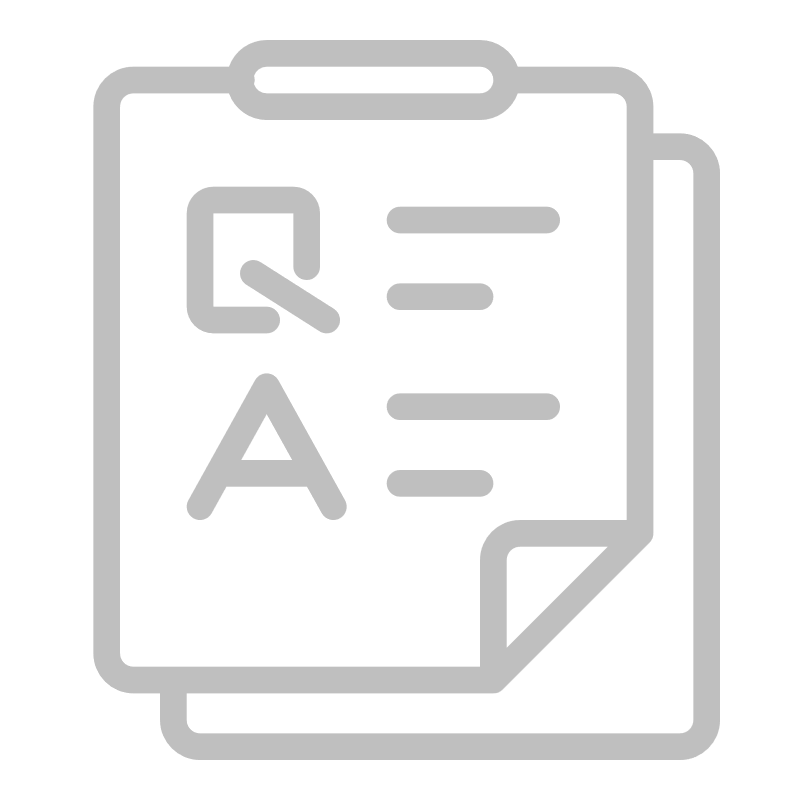 工作周期
请在这里输入你的正文内容请在这里输入你的正文内容请在这里输入你的正文内容
95%
95%
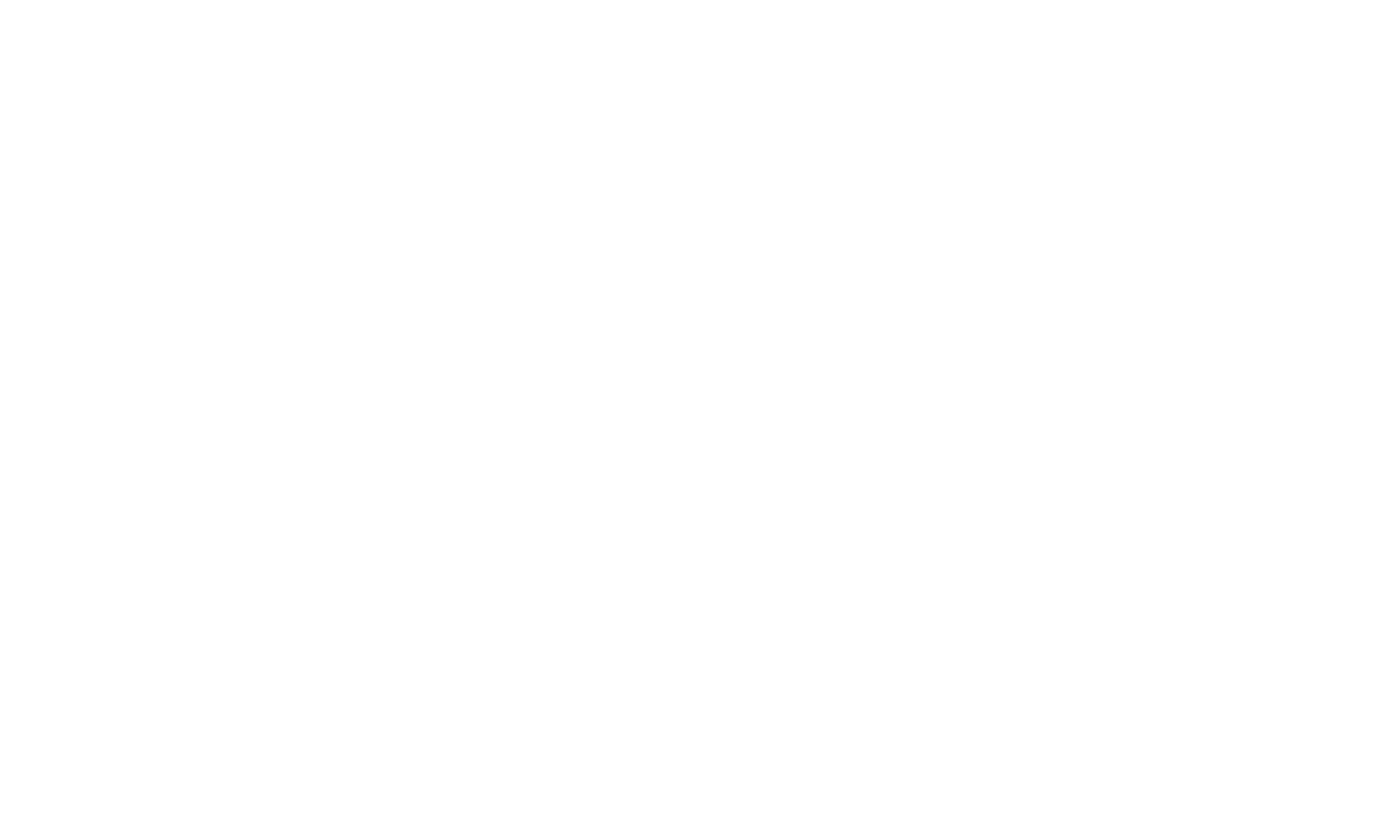 履约管理方面
TITLE BLOCK EXAMPLE
人员管理
设备管理
请在这里输入你的正文内容，请在这里输入你的正文内容，请在这里输入你的正文内容，请在这里输入你的正文内容
请在这里输入你的正文内容，请在这里输入你的正文内容，请在这里输入你的正文内容，请在这里输入你的正文内容
请在这里输入你的正文内容，请在这里输入你的正文内容
请在这里输入你的正文内容，请在这里输入你的正文内容
财务管理
项目管理
请在这里输入你的正文内容，请在这里输入你的正文内容
请在这里输入你的正文内容，请在这里输入你的正文内容
市场数据反馈
TITLE BLOCK EXAMPLE
请在这里输入你的正文内容请在这里输入你的正文内容，请在这里输入你的正文内容请在这里输入你的正文内容
单位：万元
* 注：请在这里输入你的正文内容请在这里输入你的正文内容
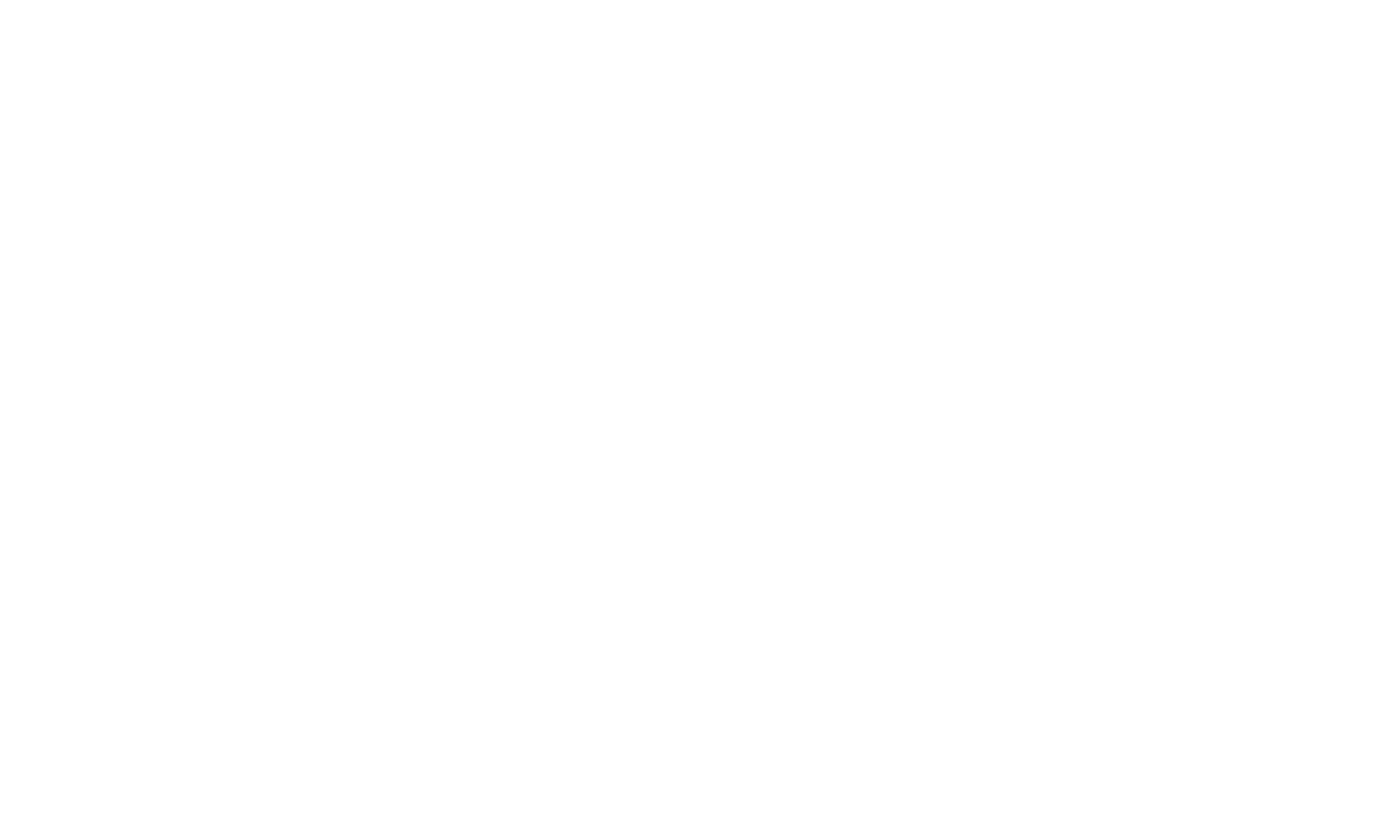 解决方案
TITLE BLOCK EXAMPLE
请输入一段话的文本描述
市场数据反馈
TITLE BLOCK EXAMPLE
本年度收益
右侧环形图表中的方块比例可以通过拖动描点改变；此处可输入示例一的介绍内容
上年度收益
环形图
示例一75%
右侧环形图表中的方块比例可以通过拖动描点改变；此处可输入示例一的介绍内容。
竞品收益
示例二65%
右侧环形图表中的方块比例可以通过拖动描点改变；此处可输入示例一的介绍内容。
示例四40%
示例三55%
成功经验分享
TITLE BLOCK EXAMPLE
项目经验
管理经验
商务经验
请在这里输入你的正文内容，请在这里输入你的正文内容，请在这里输入你的正文内容，请在这里输入你的正文内容请在这里输入你的正文内容
请在这里输入你的正文内容，请在这里输入你的正文内容，请在这里输入你的正文内容，请在这里输入你的正文内容请在这里输入你的正文内容
请在这里输入你的正文内容，请在这里输入你的正文内容，请在这里输入你的正文内容，请在这里输入你的正文内容请在这里输入你的正文内容
请在这里输入你的正文内容，请在这里输入你的正文内容，请在这里输入你的正文内容，请在这里输入你的正文内容请在这里输入你的正文内容
请在这里输入你的正文内容，请在这里输入你的正文内容，请在这里输入你的正文内容，请在这里输入你的正文内容请在这里输入你的正文内容
请在这里输入你的正文内容，请在这里输入你的正文内容，请在这里输入你的正文内容，请在这里输入你的正文内容请在这里输入你的正文内容
业务方案提出
TITLE BLOCK EXAMPLE
方案一
VS
请在这里输入你的正文内容，请在这里输入你的正文内容，请在这里输入你的正文内容，请在这里输入你的正文内容，请在这里输入你的正文内容。
方案二
请在这里输入你的正文内容，请在这里输入你的正文内容，请在这里输入你的正文内容，请在这里输入你的正文内容，请在这里输入你的正文内容。
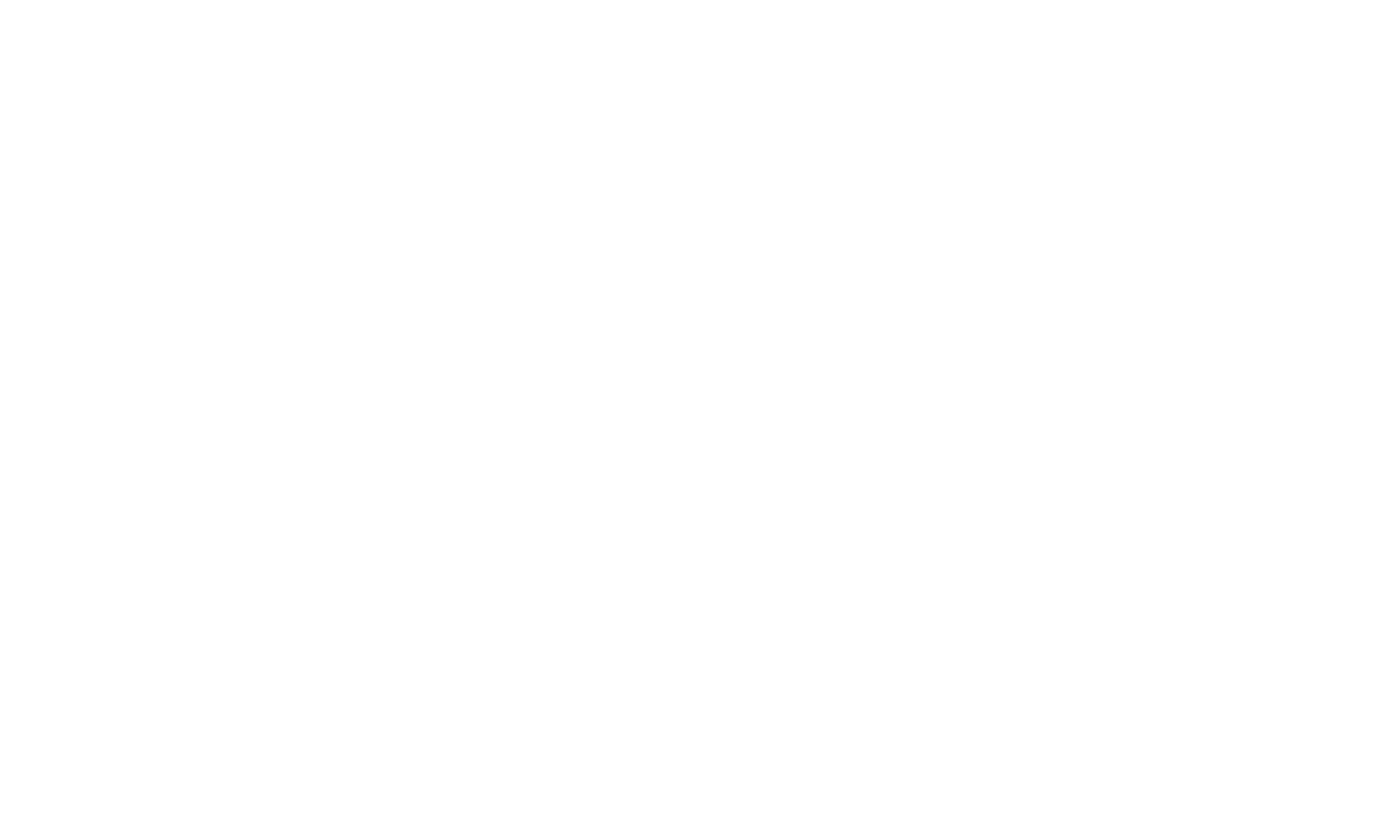 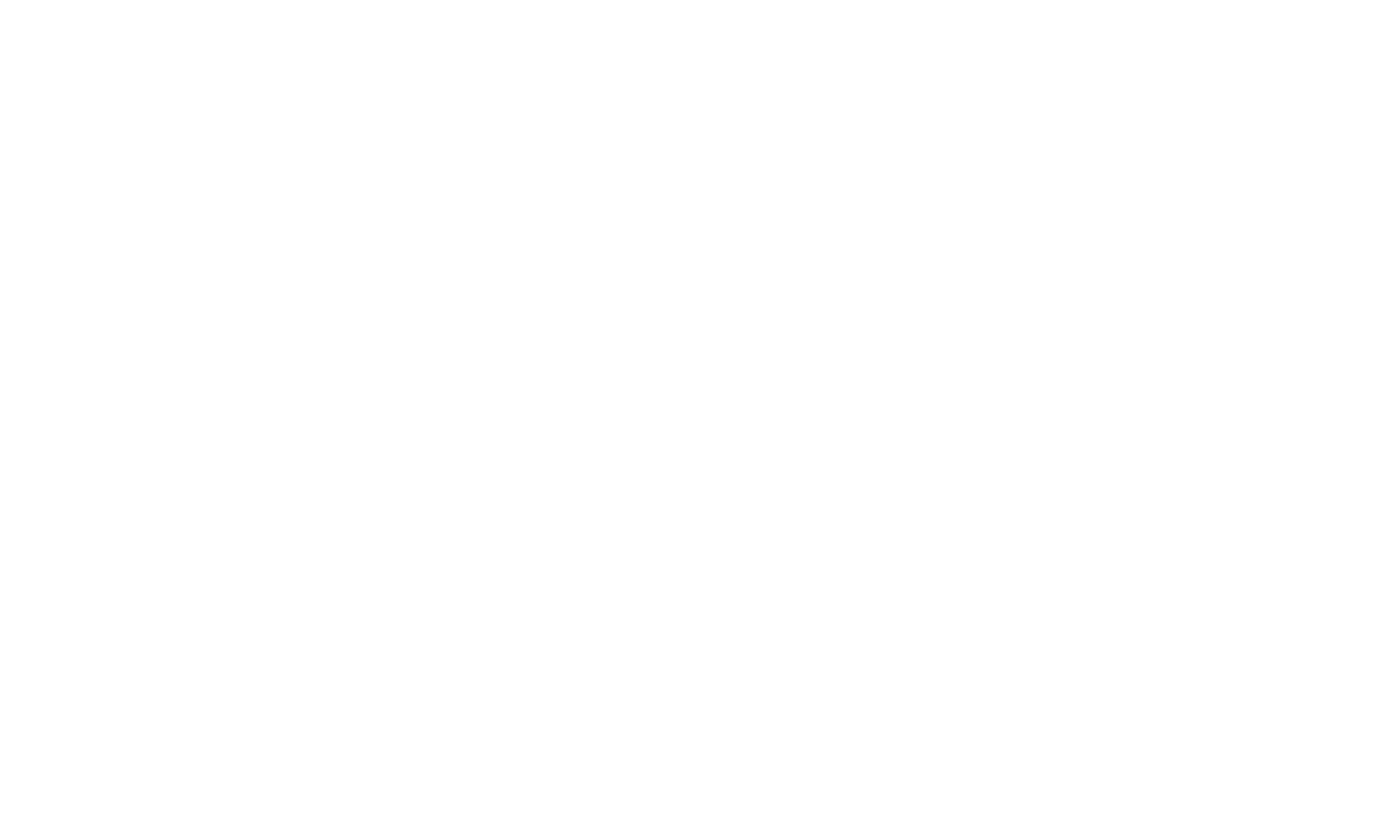 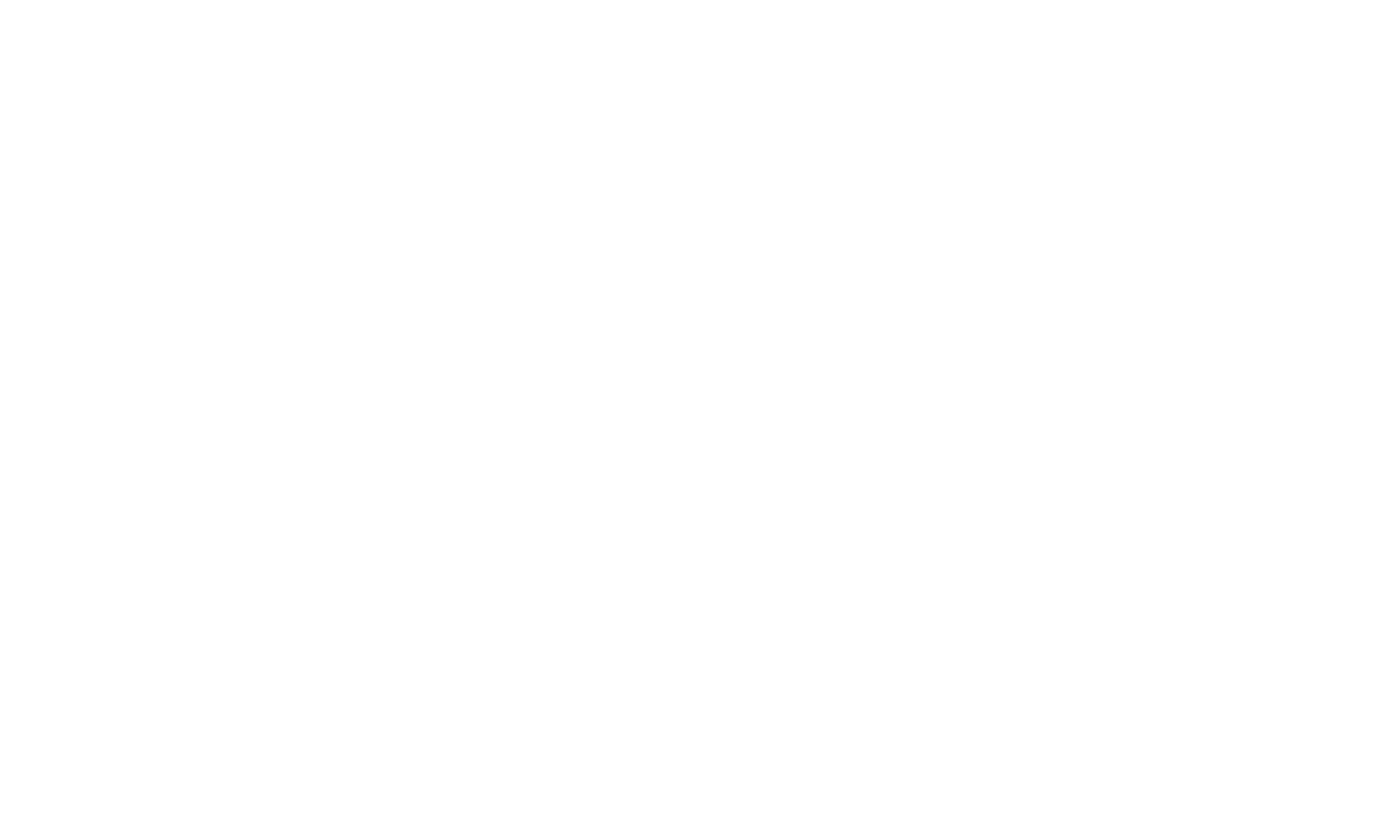 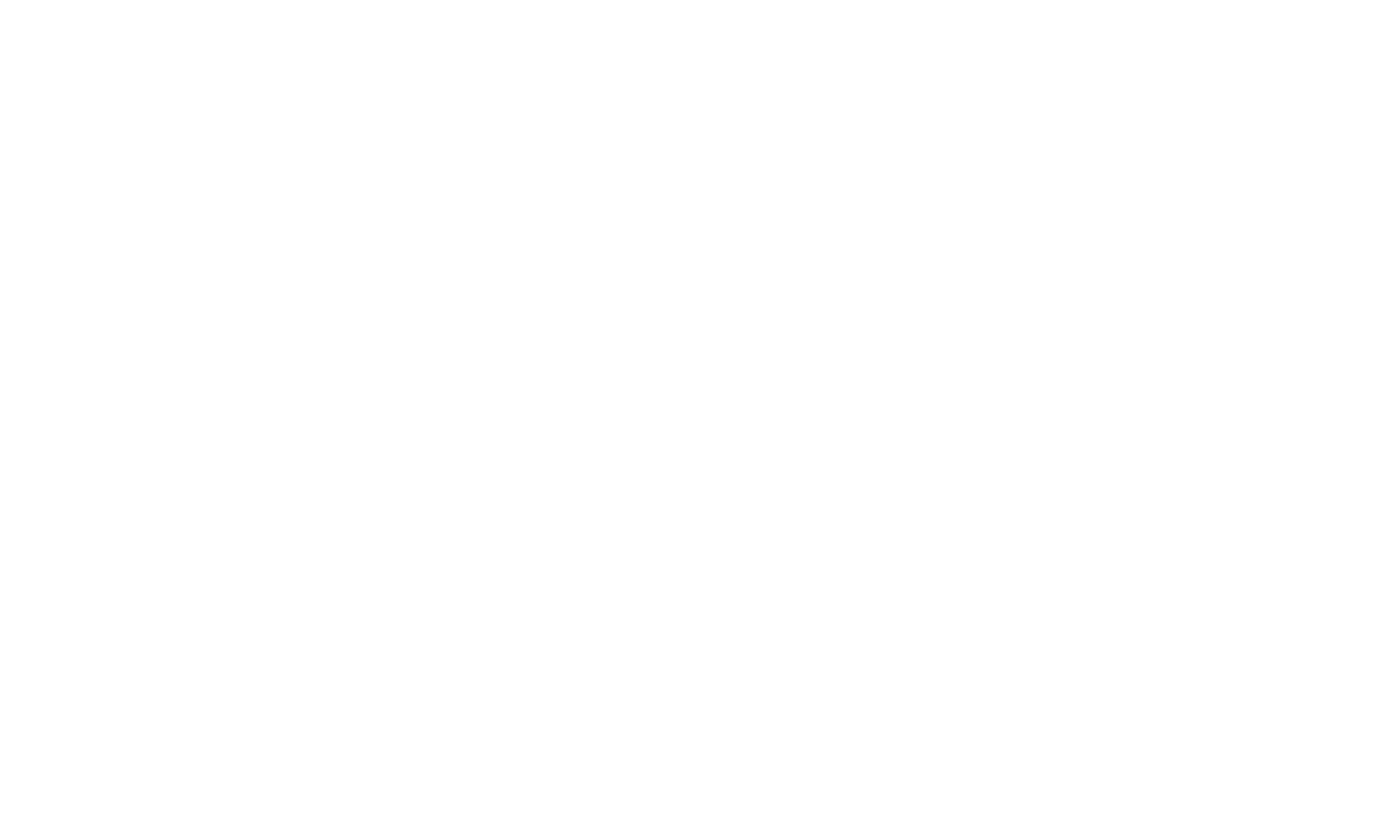 团队提升方案
TITLE BLOCK EXAMPLE
提升方案
团队文化建设
人员管理制度
请在这里输入你的正文内容
请在这里输入你的正文内容
改善工作方式
团队工作流程
请在这里输入你的正文内容
请在这里输入你的正文内容
市场战略规划
团队人员绩效
请在这里输入你的正文内容
请在这里输入你的正文内容
总结复盘
TITLE BLOCK EXAMPLE
复盘经验3
请在这里输入你的正文内容，请在这里输入你的正文内容
复盘经验1
复盘经验2
复盘经验4
请在这里输入你的正文内容，请在这里输入你的正文内容
请在这里输入你的正文内容，请在这里输入你的正文内容
请在这里输入你的正文内容，请在这里输入你的正文内容
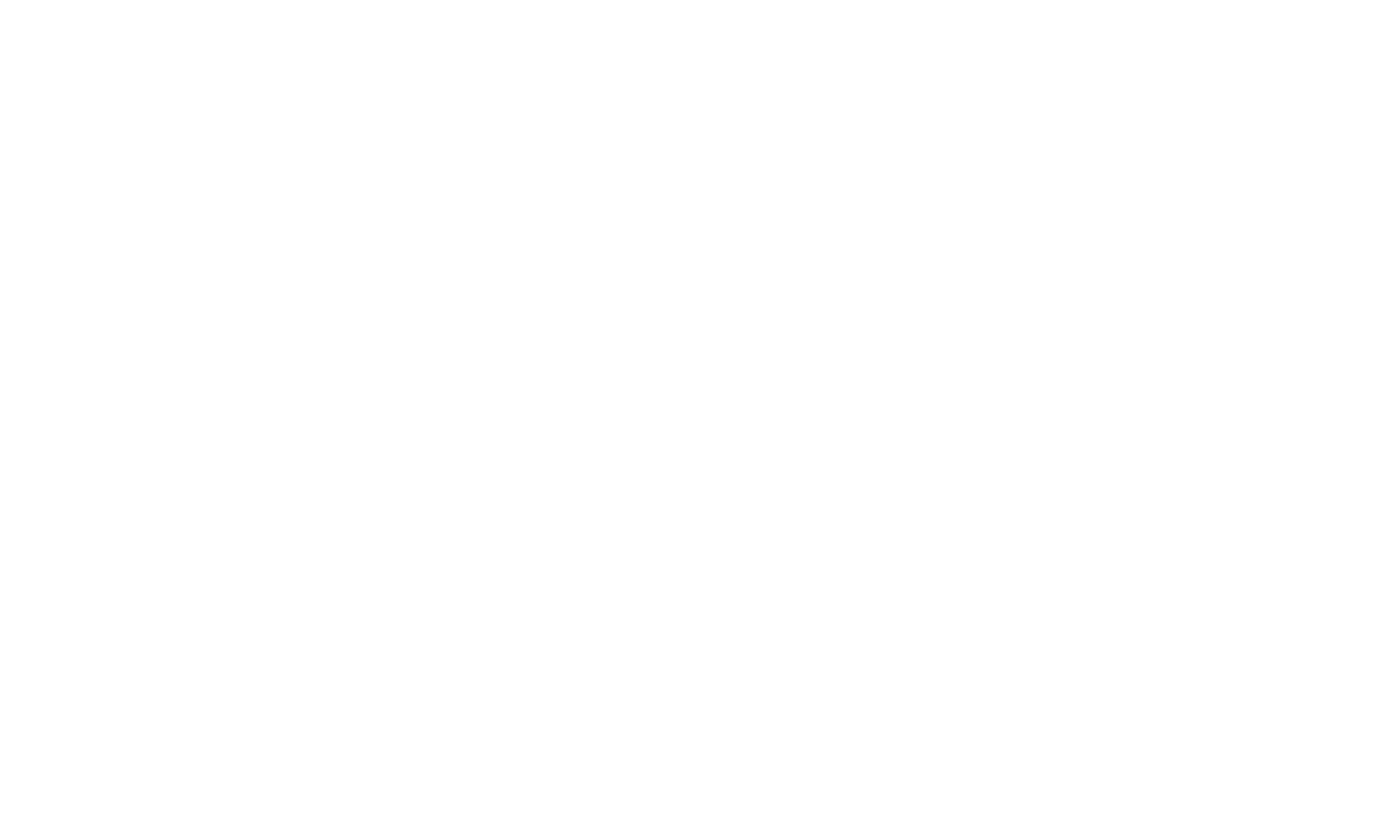 未来规划
TITLE BLOCK EXAMPLE
请输入一段话的文本描述
未来业务规划
TITLE BLOCK EXAMPLE
20XX年收入（ 合计666.66亿元）
20XX年收入（ 合计666.66亿元）
单位：亿元
单位：亿元
99.99
项目五
99.99
项目三
99.99
项目二
99.99
项目一
99.99
项目七
99.99
项目六
99.99
项目四
未来工作规划
TITLE BLOCK EXAMPLE
请在这里输入你的正文内容请在这里输入你的正文内容请在这里输入你的正文内容请在这里输入你的正文内容
请在这里输入你的正文内容请在这里输入你的正文内容请在这里输入你的正文内容请在这里输入你的正文内容
请在这里输入你的正文内容请在这里输入你的正文内容请在这里输入你的正文内容请在这里输入你的正文内容
请在这里输入你的正文内容请在这里输入你的正文内容请在这里输入你的正文内容请在这里输入你的正文内容
请在这里输入你的正文内容请在这里输入你的正文内容请在这里输入你的正文内容请在这里输入你的正文内容
请在这里输入你的正文内容请在这里输入你的正文内容请在这里输入你的正文内容请在这里输入你的正文内容
20XX
20XX
20XX
20XX
20XX
20XX
此处可写公司标语
未来工作规划
TITLE BLOCK EXAMPLE
请在这里输入你的正文内容请在这里输入你的正文内容，请在这里输入你的正文内容请在这里输入你的正文内容
01. 市场规划
请在这里输入你的正文内容请在这里输入你的正文内容
02. 制度优化
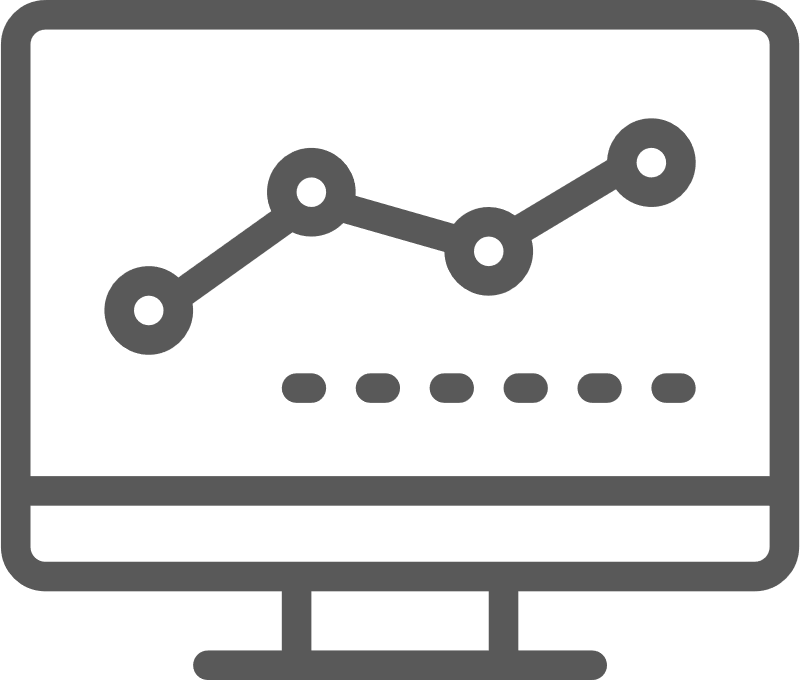 请在这里输入你的正文内容请在这里输入你的正文内容
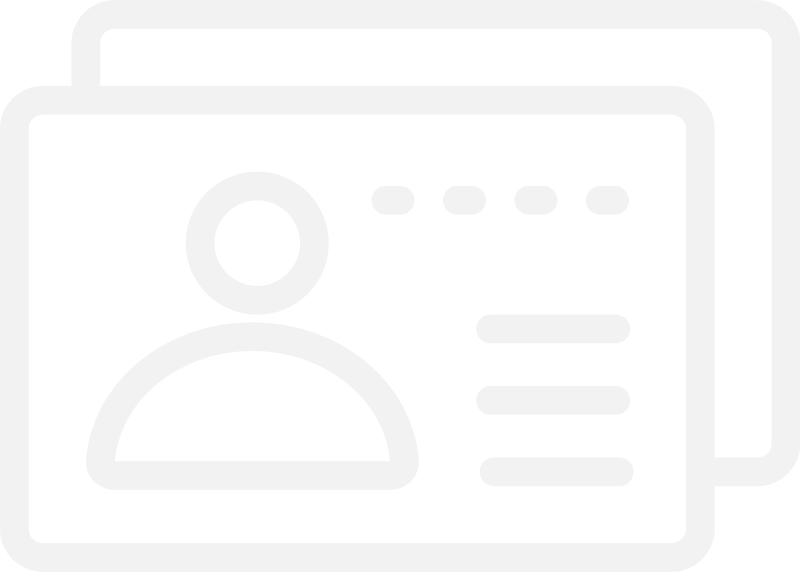 75%
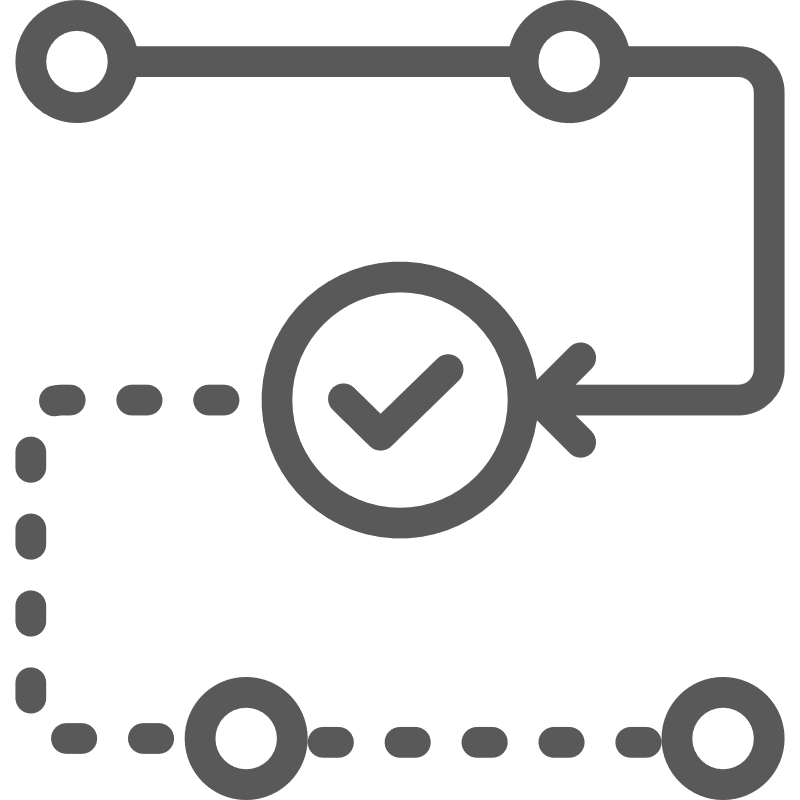 60%
03. 文化建设
50%
35%
请在这里输入你的正文内容请在这里输入你的正文内容
04
03
02
04. 团队合作
01
请在这里输入你的正文内容请在这里输入你的正文内容
SOLUTION
团对建设提升方案
TITLE BLOCK EXAMPLE
高
高
低
大
中
小
差
较差
好
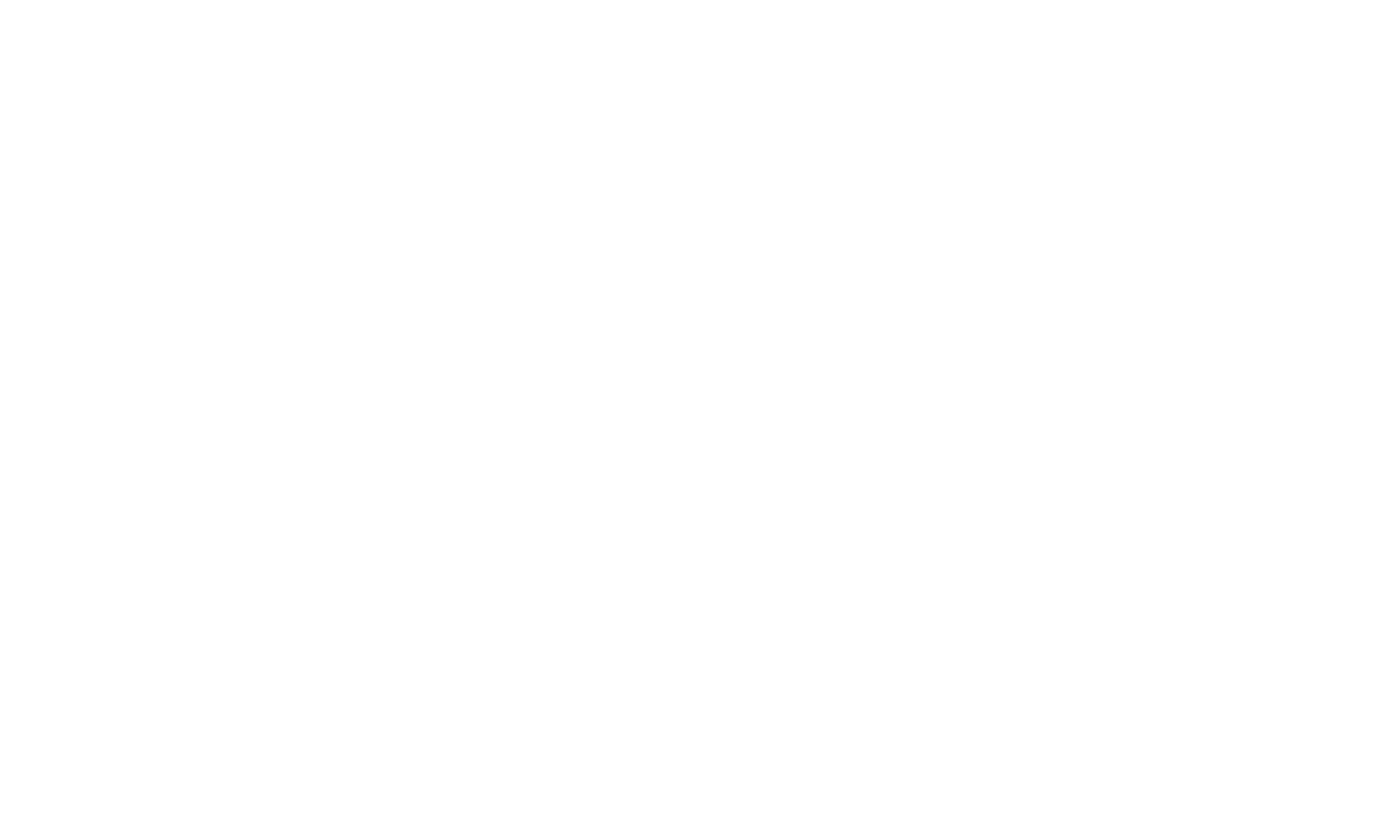 合作伙伴
COOPERATIVE PARTNER
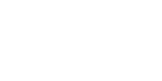 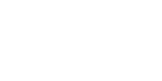 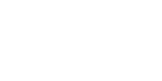 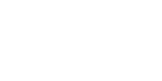 合作伙伴
请在这里输入你的正文内容，请在这里输入你的正文内容，请在这里输入你的正文内容，请在这里输入你的正文内容请在这里输入你的正文内容
请在这里输入你的正文内容，请在这里输入你的正文内容，请在这里输入你的正文内容，请在这里输入你的正文内容请在这里输入你的正文内容
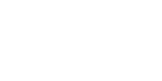 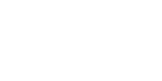 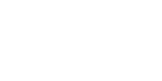 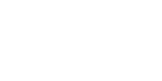 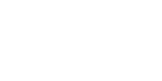 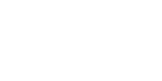 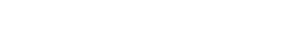 感谢您的观看
THANK YOU FOR WATCHING
此处可写公司标语
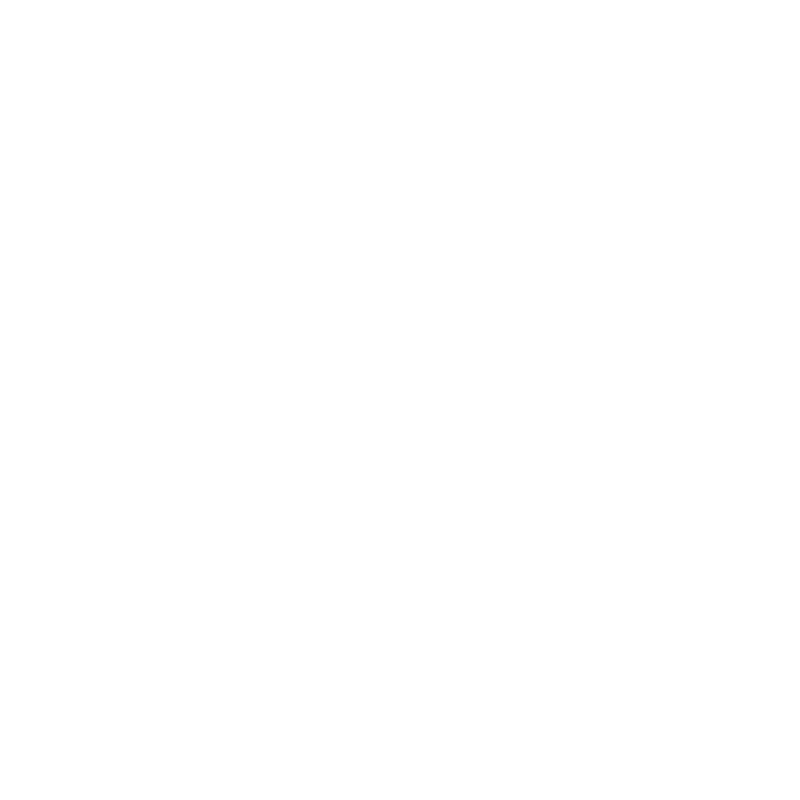 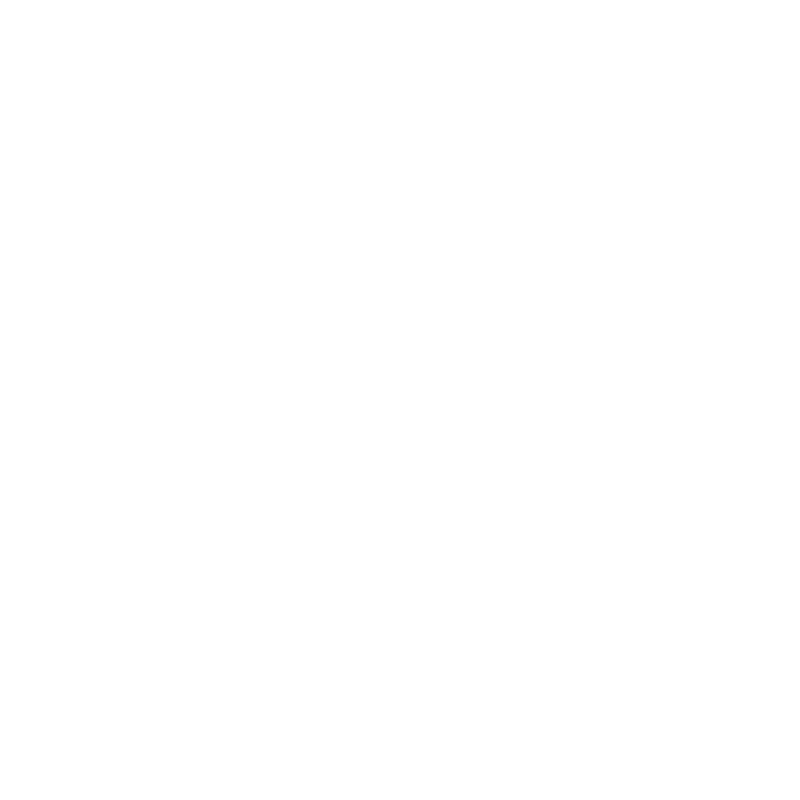 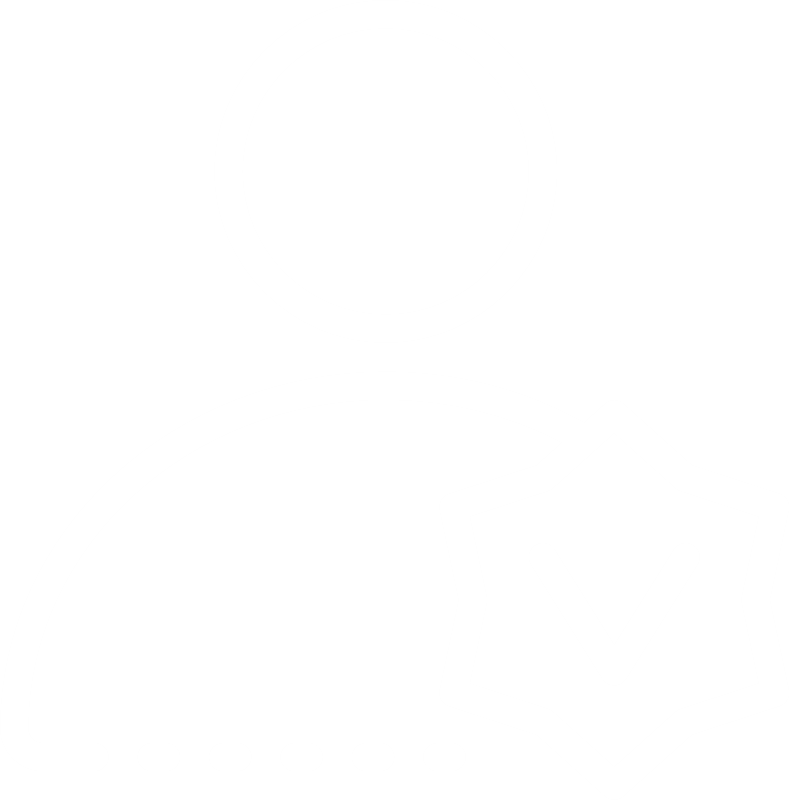 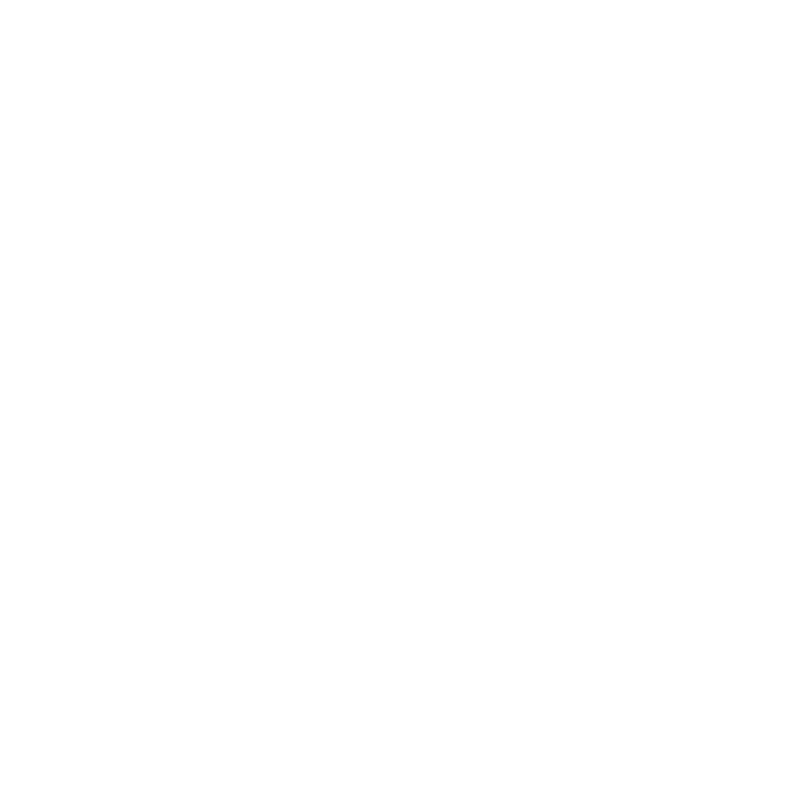 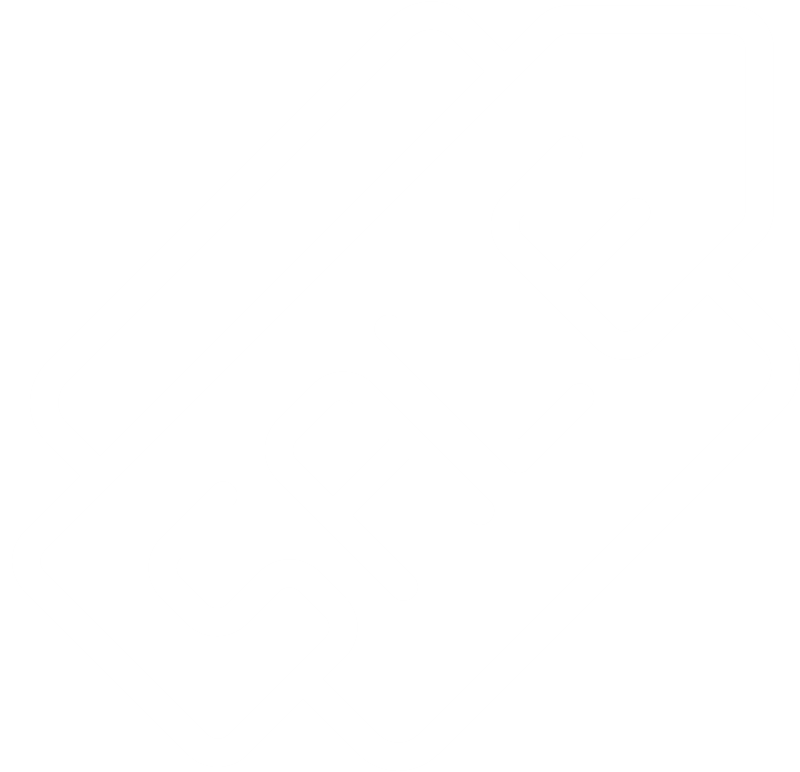 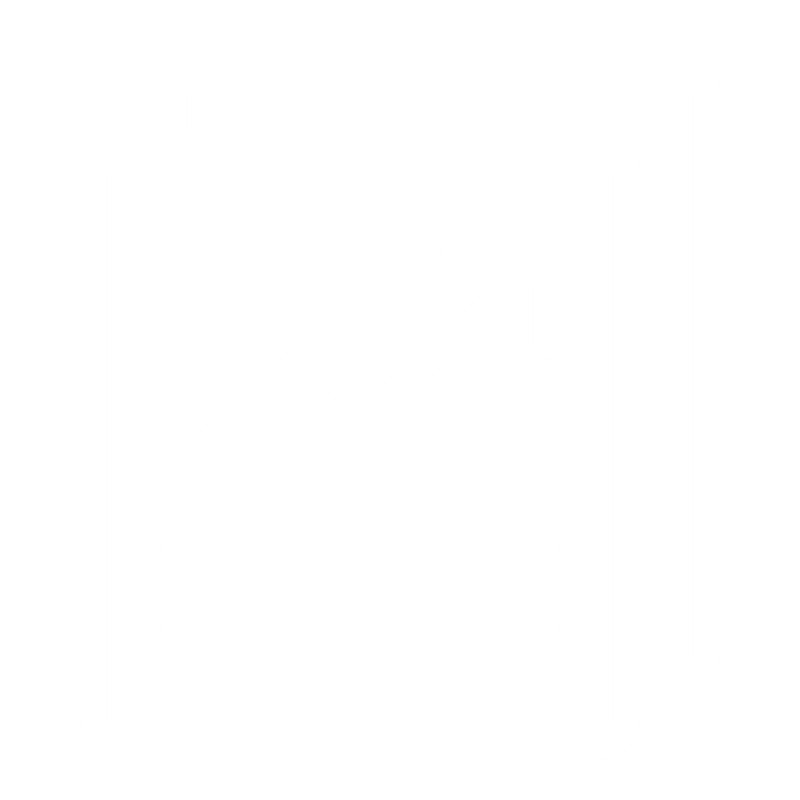 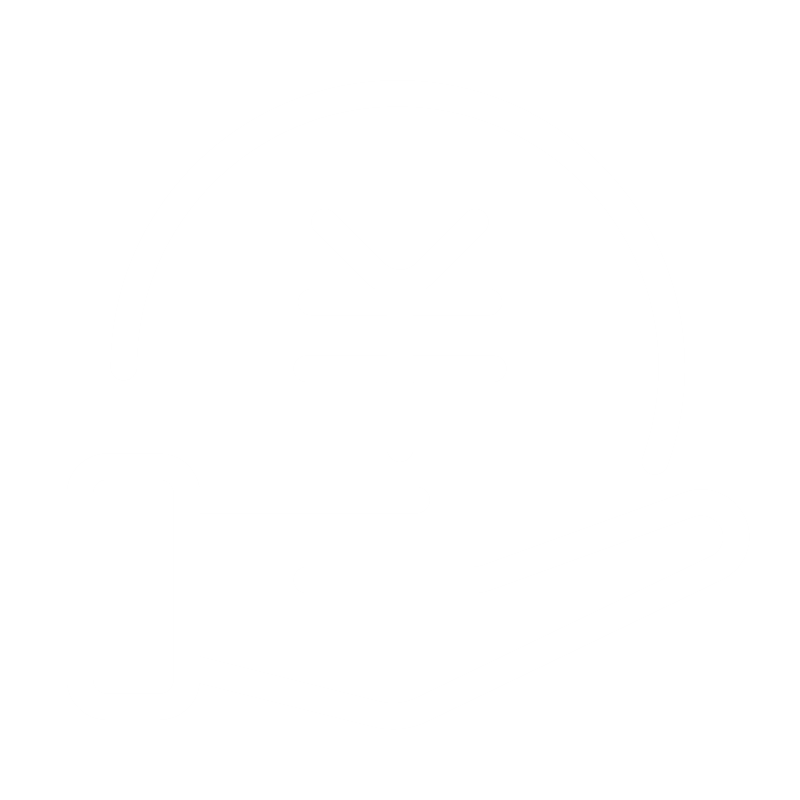 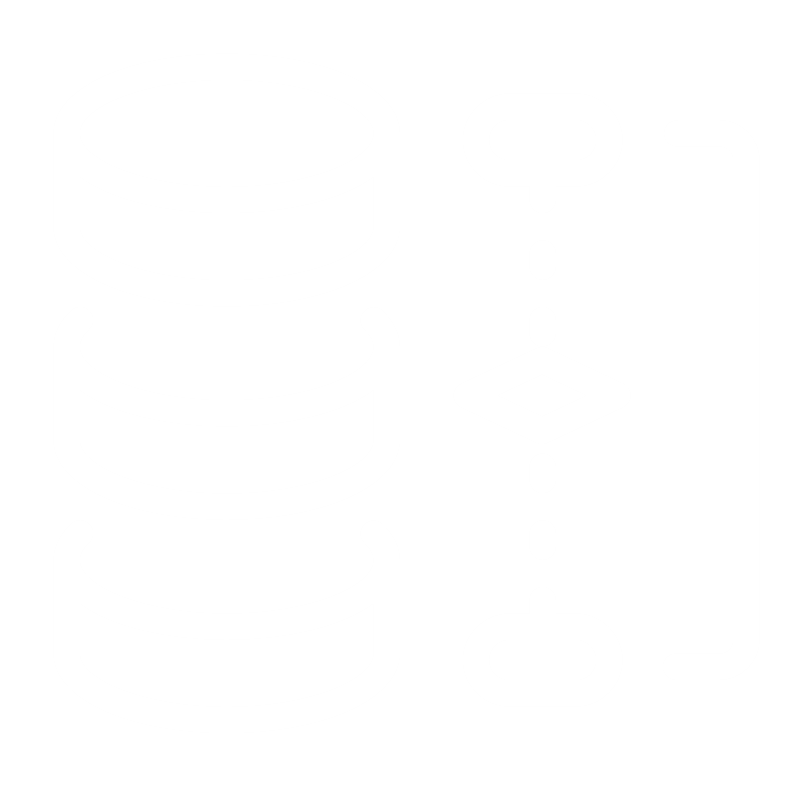 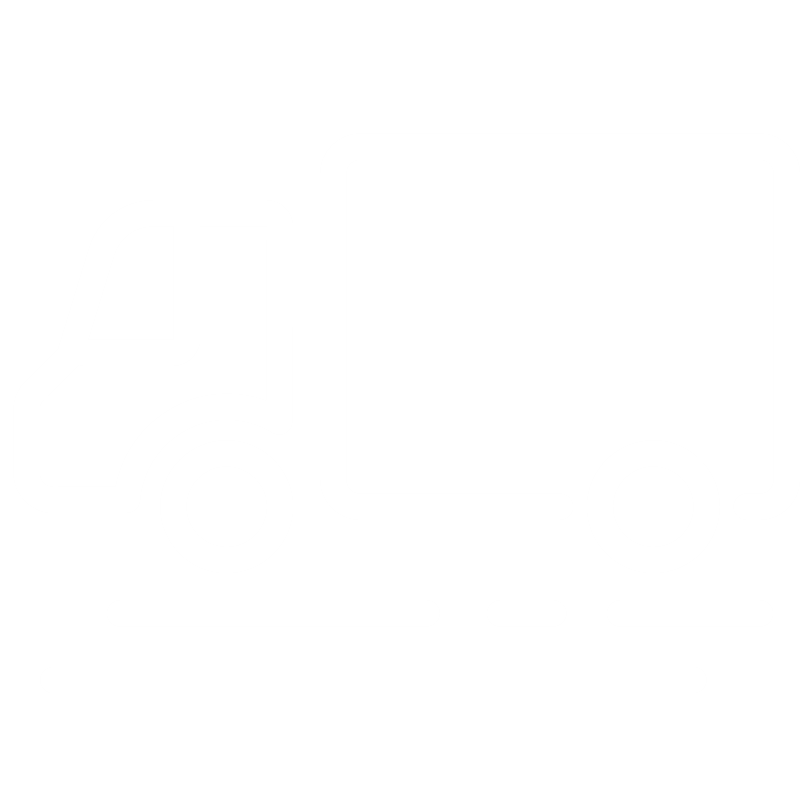 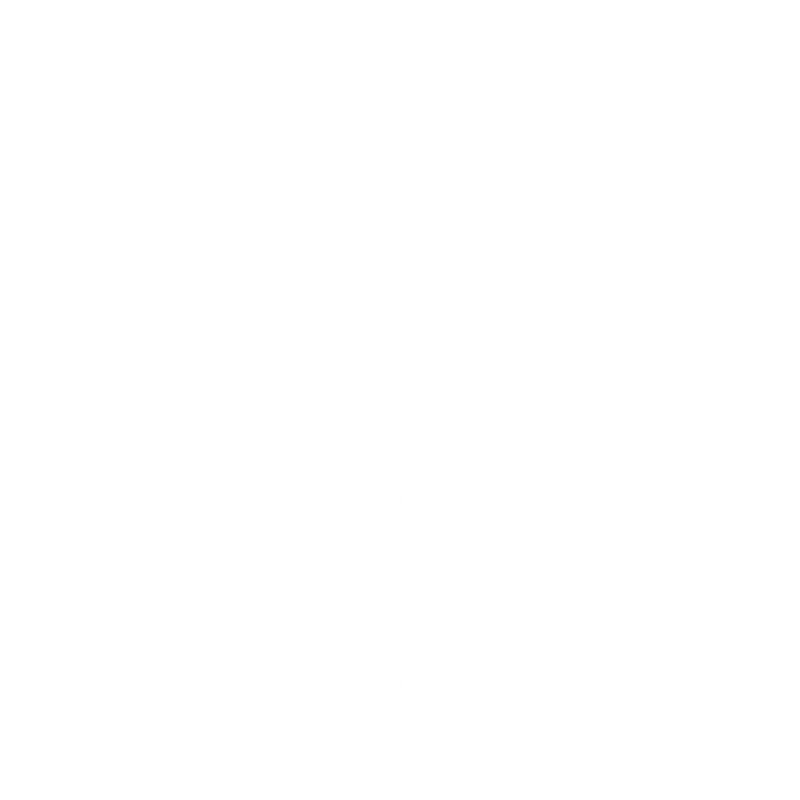 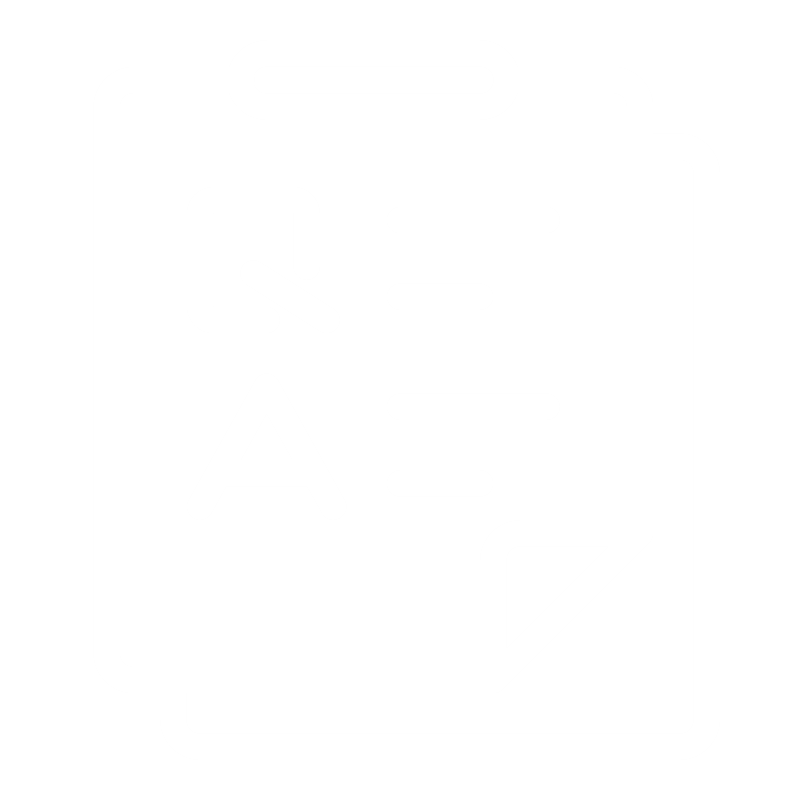 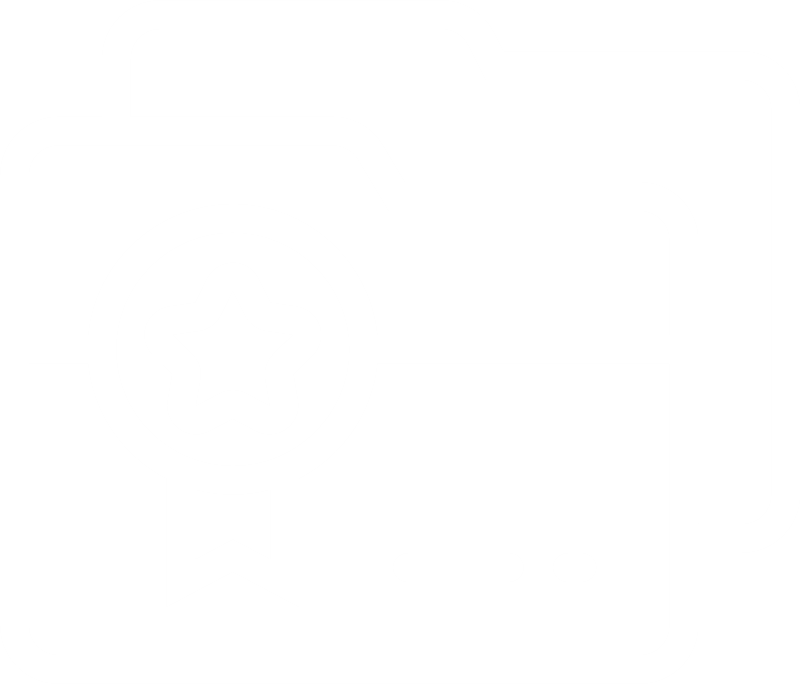 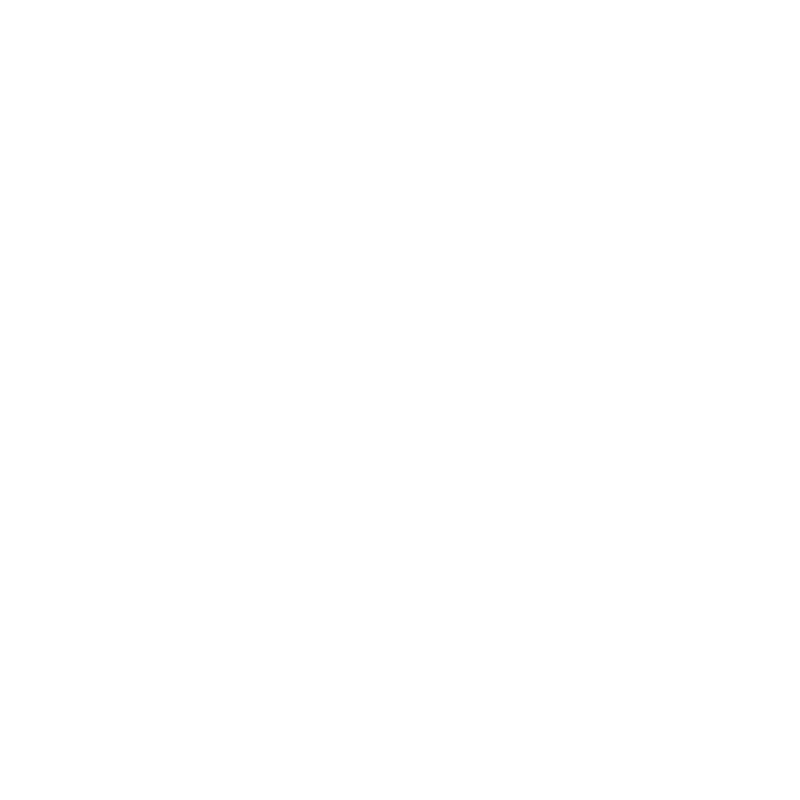 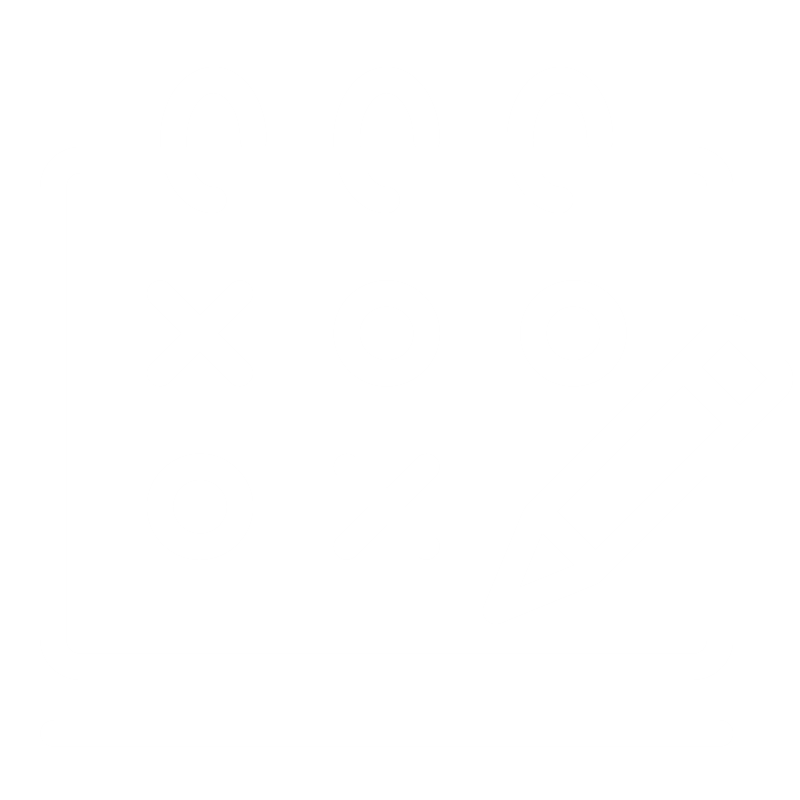 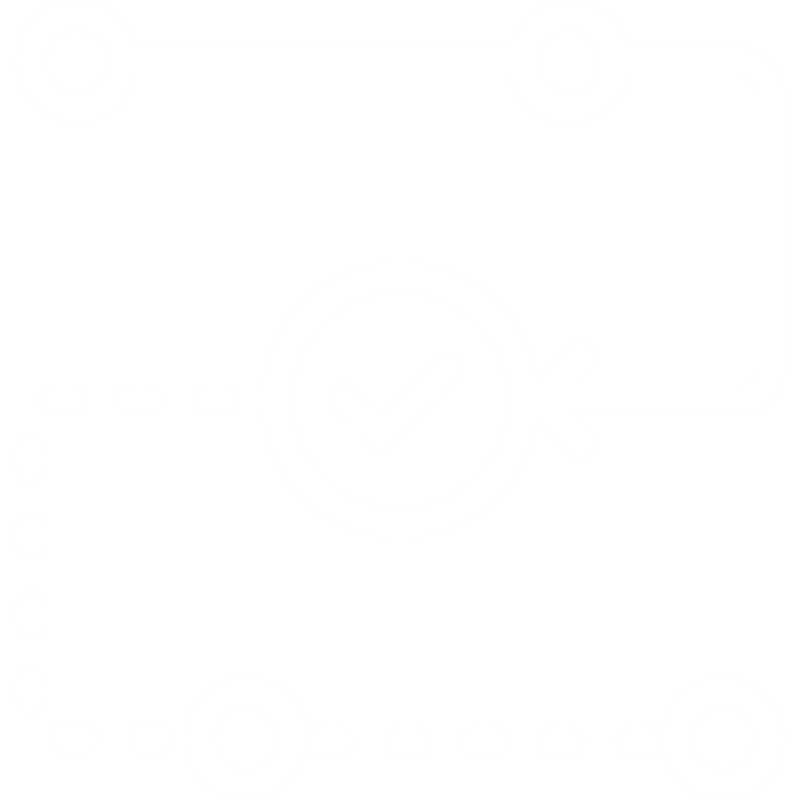 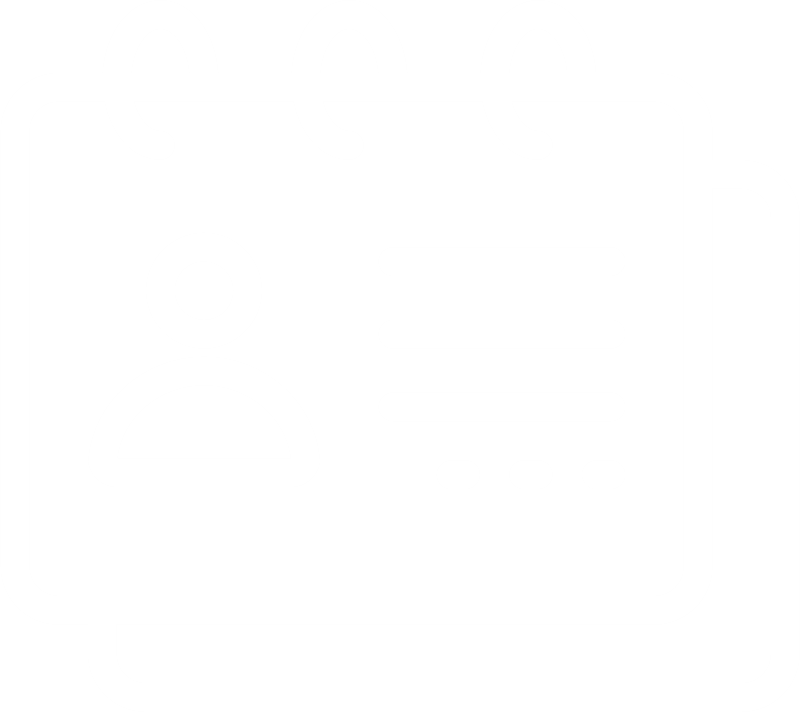 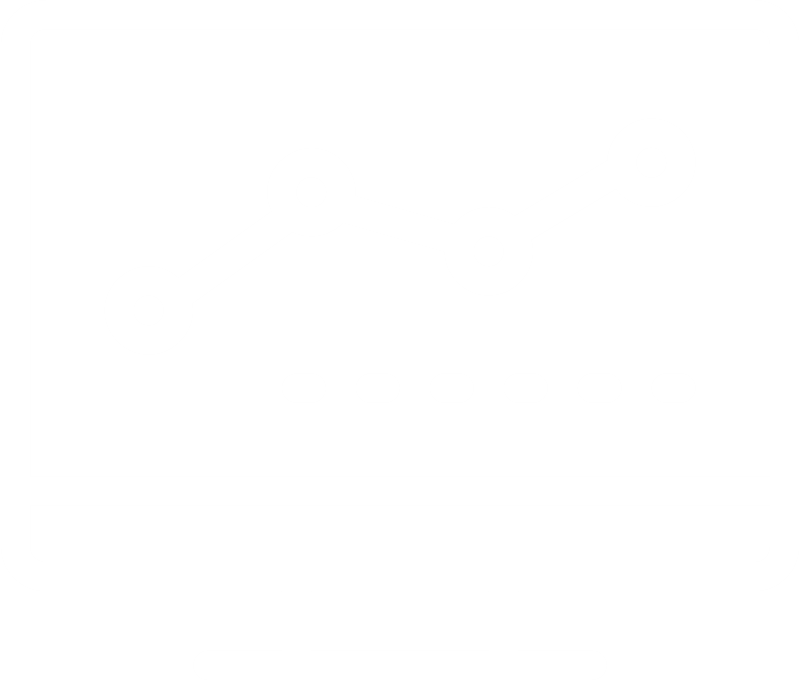 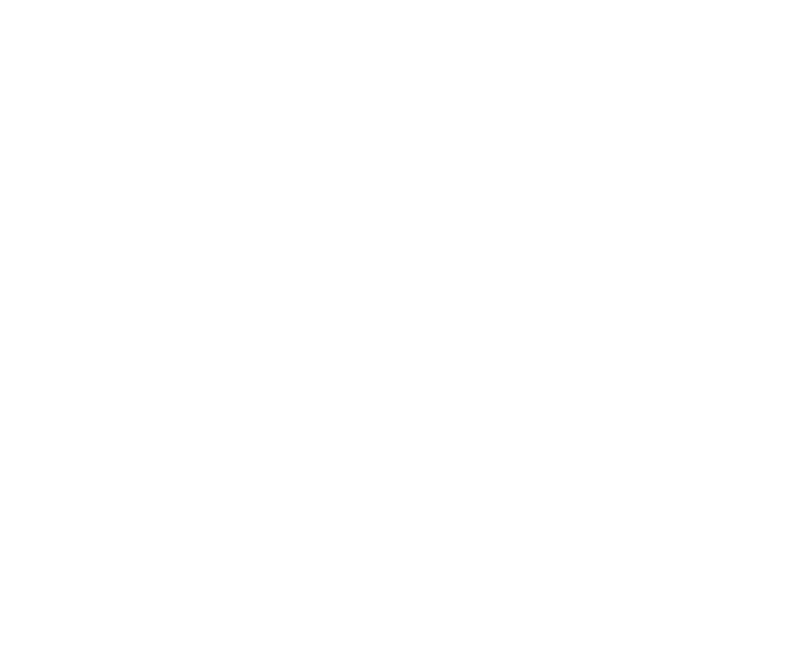 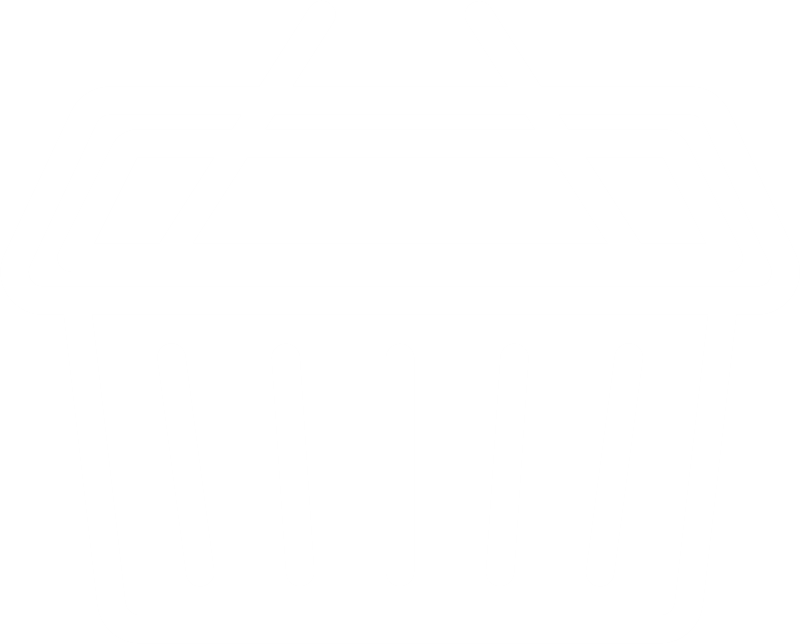 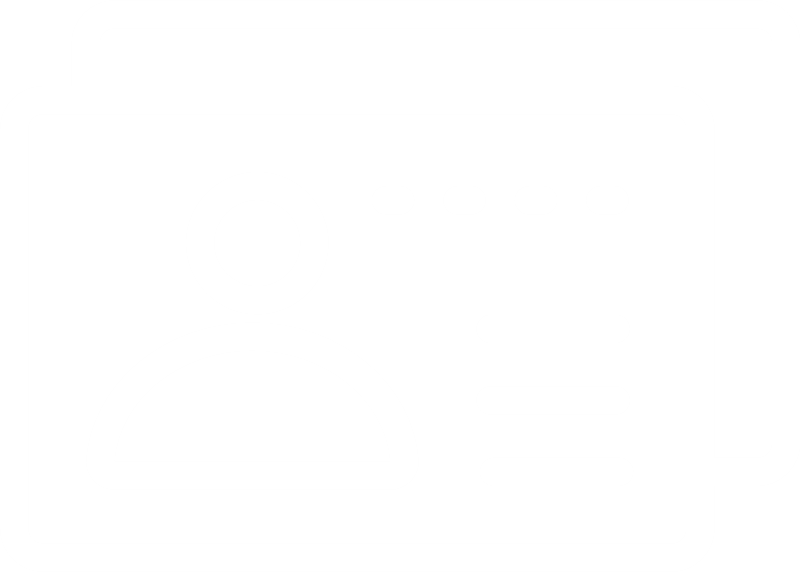 注：所有图标均可编辑，可进行改色、取消组合等操作。
OfficePLUS.cn
标注
字体使用


行距

素材

声明



作者
中文 微软雅黑
英文 Arail

标题 1.0
正文 1.2
freepik.com

本网站所提供的任何信息内容（包括但不限于 PPT 模板、Word 文档、Excel 图表、图片素材等）均受《中华人民共和国著作权法》、《信息网络传播权保护条例》及其他适用的法律法规的保护，未经权利人书面明确授权，信息内容的任何部分(包括图片或图表)不得被全部或部分的复制、传播、销售，否则将承担法律责任。

小堇